Fluency
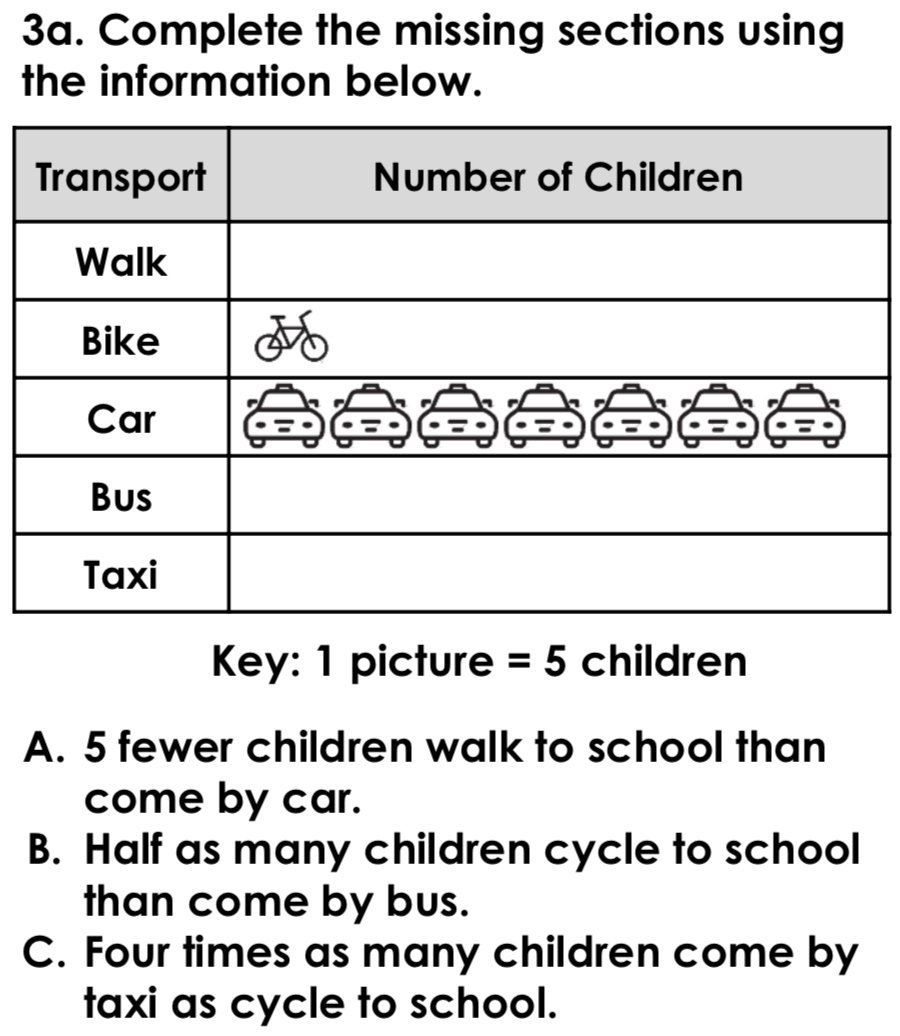 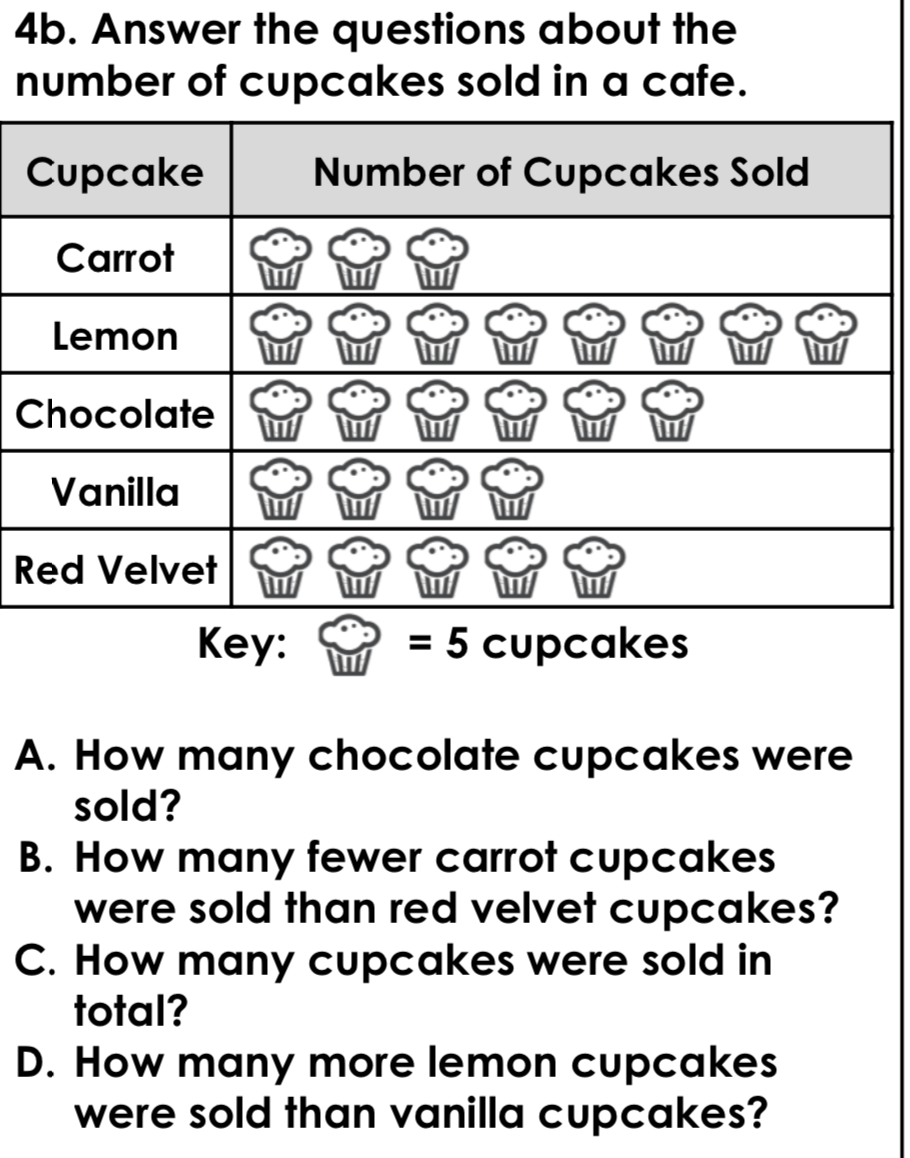 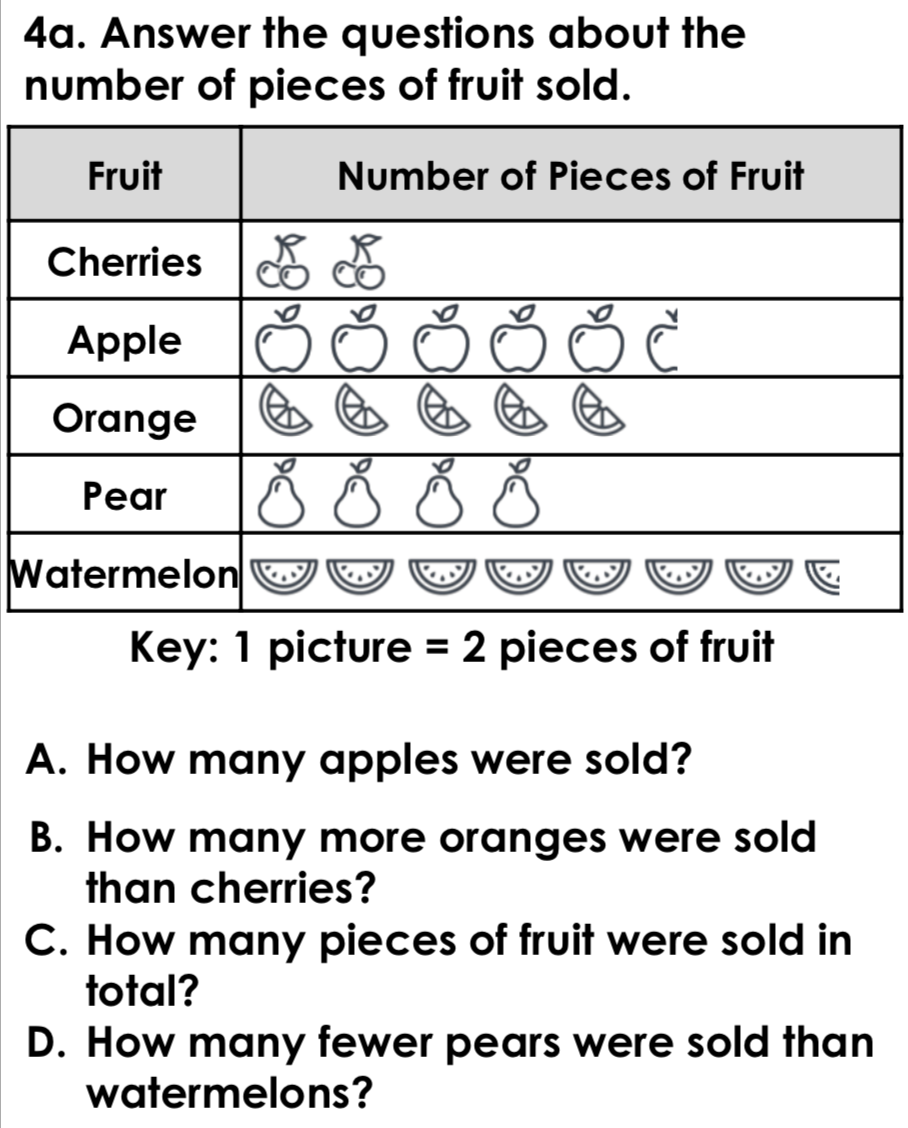 Reasoning and Problem Solving
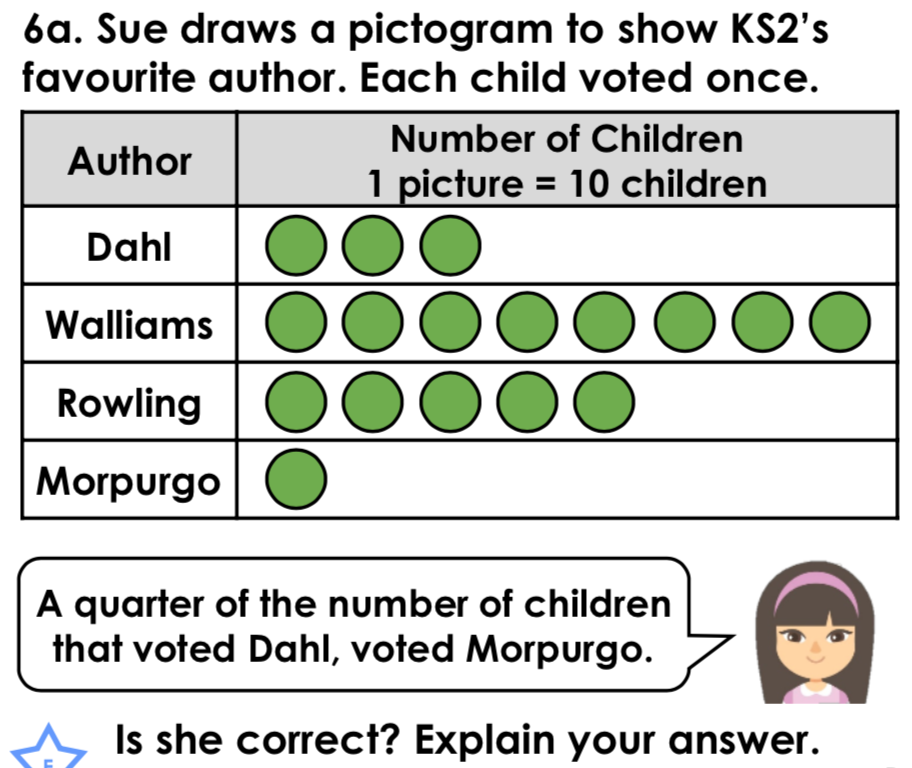 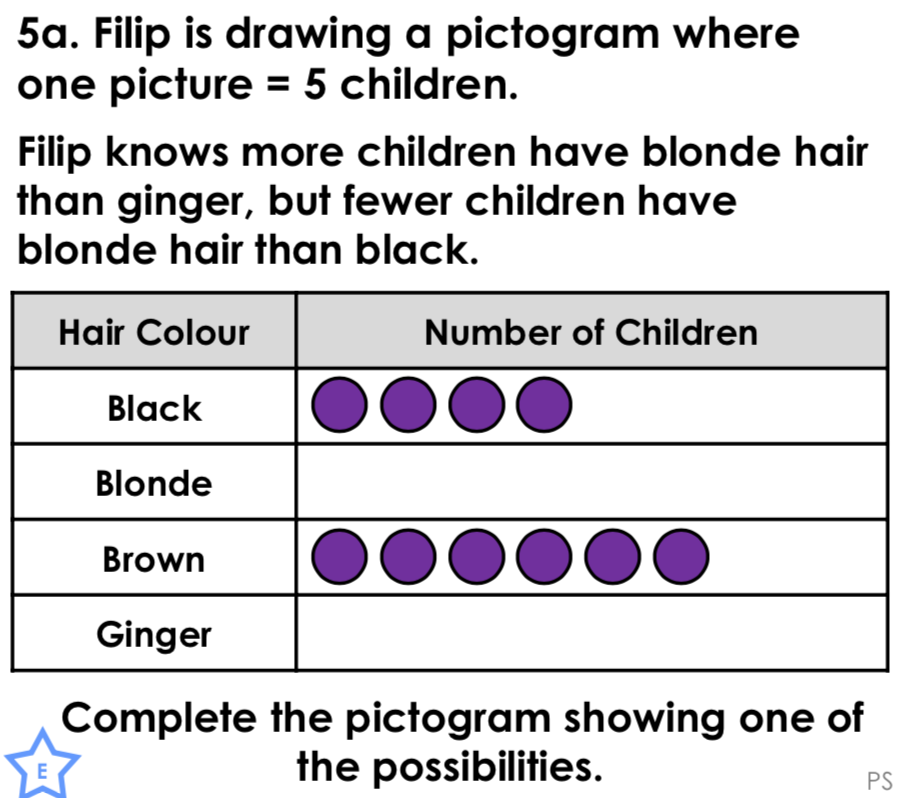 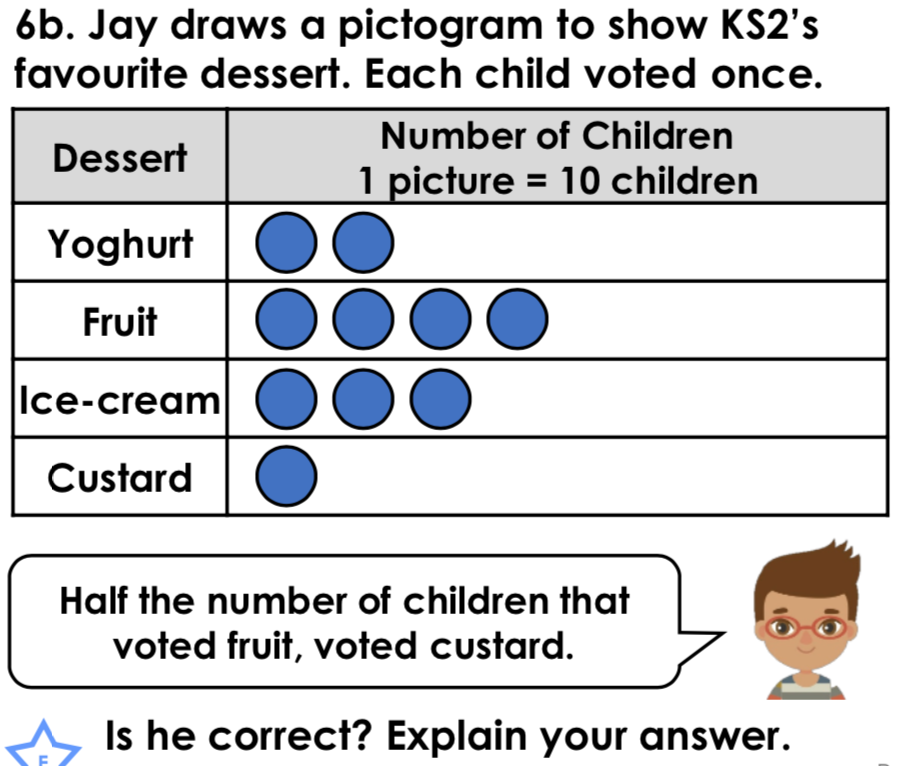